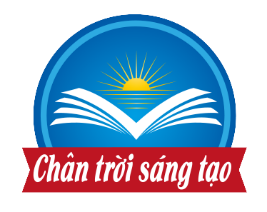 GIÁO DỤC CÔNG DÂN 8
Bài 3:
LAO ĐỘNG CẦN CÙ, SÁNG TẠO
Giáo viên: Nguyễn Thị Thu Phong
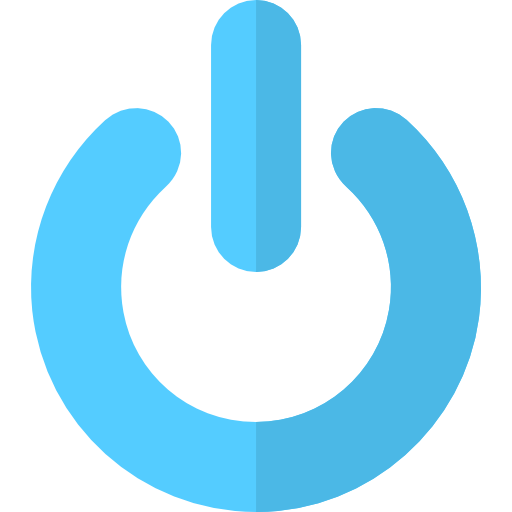 Hoạt động 1
Mở đầu:
Câu chuyện ngụ ngôn:
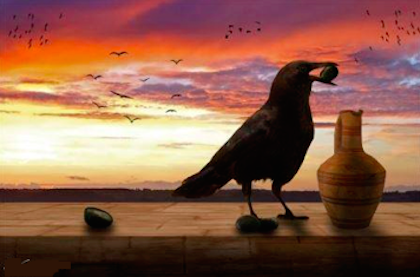 Câu chuyện ngụ ngôn: Con quạ thông minh.

Vào một năm nọ, hạn hán kéo dài, suốt mấy tháng liền trời không có lấy một giọt mưa. Đất đai khô cằn, cây cỏ héo úa, nước trong các ao hồ đều cạn khô hết cả. Sự sống của muôn loài bị đe dọa như đang đứng trước lưỡi gươm của Thần Chết.
Có một chú quạ đậu trên cành cây khô để nghỉ chân. Chú quạ rất khát nước nhưng không biết cách nào để tìm được nước cả. Sau đó tình cờ nhìn thấy trên mặt đất có một cái bình nước. Ngay lập tức, nó bèn sà xuống và thò mỏ vào chiếc bình để uống nước.
Thế nhưng, chú quạ không làm cách nào để uống nước được vì miệng bình nhỏ quá mà cổ bình lại cao, nước trong bình không dâng lên đủ để cho chú uống được. Dù nó đã cố gắng hết sức nhưng vẫn không uống được một giọt nước nào. 
Đang trong lúc tuyệt vọng không biết phải làm thế nào thì nó nhìn thấy một viên sỏi. Một ý nghĩ vụt lóe lên trong đầu nó là sẽ dùng chiếc mỏ để cắp những viên sỏi bỏ vào trong bình. Bỏ càng nhiều sỏi, nước trong bình sẽ càng dâng cao. Khi nước dâng lên đến miệng bình là nó có thể uống được rồi.
Ngay lập tức, quạ đi khắp nơi để tìm sỏi bất chấp cái nắng nóng như đổ lửa. Sau một thời gian bỏ công đi tìm kiếm những viên sỏi trở về, lúc này nó chỉ việc thả những viên sỏi bỏ vào bình. Sỏi trong bình càng nhiều, nước trong bình càng dâng lên cao hơn. Khi bỏ viên sỏi cuối cùng vào thì mực nước trong bình cũng vừa dâng lên đến miệng và quạ ung dung uống ngụm nước trong bình.
Câu chuyện: Con quạ thông minh
Qua câu chuyện các bạn liên tưởng đến câu tục ngữ nào? Nêu ý nghĩa của câu tục ngữ đó?
Câu chuyện ngụ ngôn:
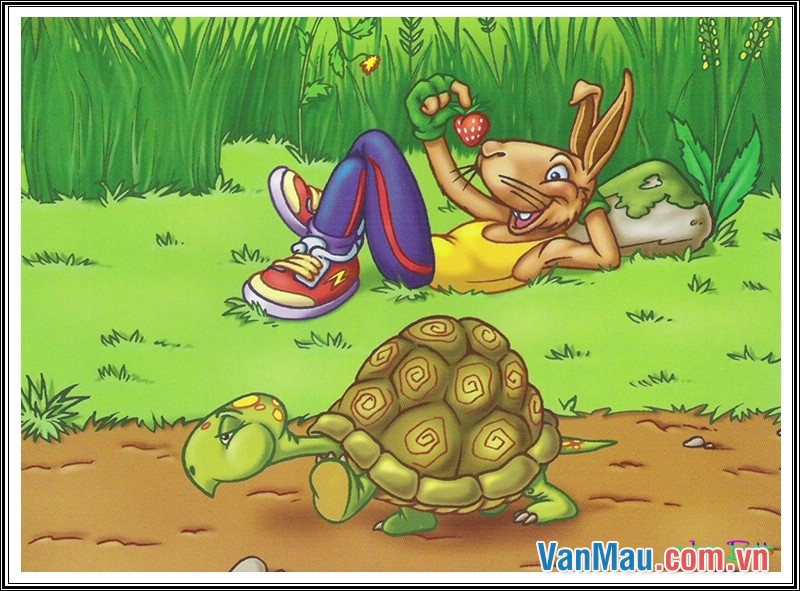 Câu chuyện ngụ ngôn Rùa và Thỏ chạy đua
Trời mùa thu mát mẻ. Trên bờ sông có một con Rùa đang cố sức tập chạy. Một con Thỏ trông thấy, mỉa mai nói đùa với Rùa:
– Chậm như cậu mà cũng đòi tập chạy à?
Rùa đáp:
– Anh đừng giễu tôi. Anh với tôi thử chạy thi coi ai hơn?
Thỏ vểnh tai lên tự đắc:
– Được, được! Cậu dám thi chạy với tôi sao? Tôi chấp cậu một nửa đường đó!
Rùa không nói gì. Nó biết mình chậm chạp, nên cố sức chạy thật nhanh. Thỏ nhìn theo mỉm cười. Nó nghĩ:
– Ta chưa cần phải chạy vội, đợi Rùa gần tới đích, ta phóng cũng vừa.
Thỏ nhởn nhơ trên đường, nhìn trời, nhìn mây. Thỉnh thoảng, nó lại nhấm nháp vài ngọn cỏ non, có vẻ khoan khoái lắm.
Bỗng Thỏ nghĩ đến cuộc thi, ngẩng đầu lên thì thấy Rùa đã gần tới đích. Thỏ cắm cổ chạy miết nhưng không kịp nữa. Rùa đã tới đích trước nó.
Câu chuyện: Thỏ và Rùa
Qua câu chuyện các bạn liên tưởng đến câu tục ngữ nào? Nêu ý nghĩa của câu tục ngữ đó
Các câu tục ngữ sau:
– “Cái khó ló cái khôn”.
– “Cần cù bù thông minh”.
– “Có công mài sắt, có ngày nên kim”.
Hoạt động 2
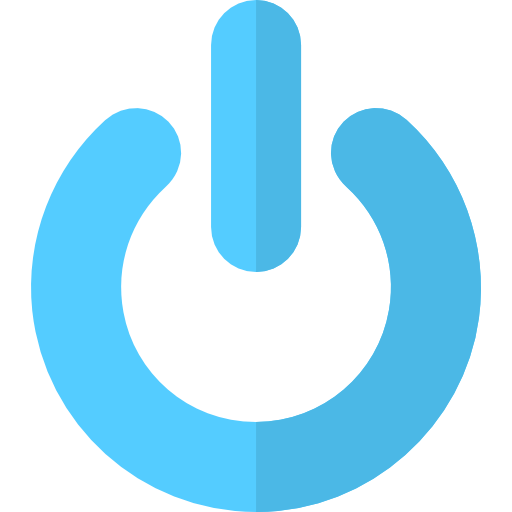 KHÁM PHÁ:
1. 1.1. HÃY ĐỌC THÔNG TIN SAU VÀ TRẢ LỜI CÂU HỎI? ( SGK TRANG 17)
Nhiệm vụ : TRANG 17
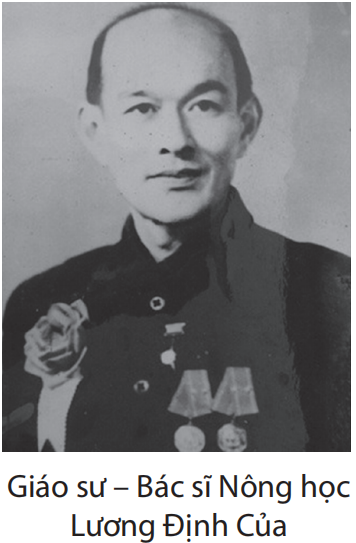 Em hãy đọc thông tin “GIÁO SƯ – BÁC SĨ NÔNG HỌC LƯƠNG ĐỊNH CỦA –  MỘT NHÀ KHOA HỌC, MỘT TRÍ THỨC TIÊU BIỂU TRONG THỜI ĐẠI HỒ CHÍ MINH” trong SGK tr. 17,18 và trả lời câu hỏi:
Em có suy nghĩ gì về cách làm việc của Giáo sư – Bác sĩ Nông học  Lương Định Của? 

Theo em, thế nào là cần cù, sáng tạo trong lao động?
“GIÁO SƯ – BÁC SĨ NÔNG HỌC LƯƠNG ĐỊNH CỦA –  MỘT NHÀ KHOA HỌC, MỘT TRÍ THỨC TIÊU BIỂU TRONG THỜI ĐẠI HỒ CHÍ MINH”
Là một con người ưu tú của làng Đại Ngãi, quận Kế Sách (Nay là thị trấn Đại Ngãi, huyện Long Phú, tỉnh Sóc Trăng).
Ông là nhà tri thức gắn bó với đồng ruộng để tạo ra các giống lúa mới. Những đóng góp của ông đã góp phần bảo đảm lương thực để cuộc chiến đấu giành độc lập tự do của dân tộc ta đi đến thắng lợi.
Ông luôn cần mẫn làm việc và đã nghiên cứu lai tạo thành công một số giống lúa cho năng suất cao, chất lượng tốt. Cùng với những ứng dụng tiến bộ kỹ thuật giáo sư. Bác sĩ nông học Lương Định Của đã đề xuất các mô hình canh tác “bờ vùng, bờ thửa”, “cấy nông tay thẳng hàng”, “đảm bảo mật độ” được hảng triệu nông dân áp dụng thành công trên diện rộng, tạo ra một cuộc cách mạng trong nông nghiệp. Cuộc đời của nhà Bác học Lương Định Của gắn liền với con đường lúa gạo Việt Nam. Suốt đời ông luôn lặng lẽ cần cù, sáng tạo nhằm tôn vinh hạt ngọc Việt. Năm 1952, theo lời hiệu triệu của Chủ tịch Hồ Chí Minh, cùng tiếng gọi của quê hương Lương Định Của đã cùng vợ con rời Nhật Bản để
trở về Việt Nam với mong muốn dùng hết khả năng mình để góp phần vào sự phát triển của quê hương. Ông còn có công lớn trong giáo dục, đào tạo nhiều thế hệ học trò trở thành cán bộ đầu ngành trong các lĩnh vực khoa học nông nghiệp.
Ông được phong tặng danh hiệu Anh hùng Lao động 1967, được truy tặng Huân chương Lao động hạng Nhất năm 1975 và giải thưởng Hồ Chí Minh về khoa học công nghệ đợt I năm 1996. Kể từ sau ngày thống nhất đất nước năm 1975 đến nay, cây lúa Việt Nam luôn đạt năng suất cao.
Thành tựu này ngoài mồ hôi, công sức của những người nông dân chân lắm tay bùn, còn có sự cống hiến trí tuệ và tấm lòng của giáo sư-Bác sĩ Nông học Lương Định Của.
(Theo Trung tâm Thông tin thư viện Lương Định Của)
Nhiệm vụ : TRANG 17
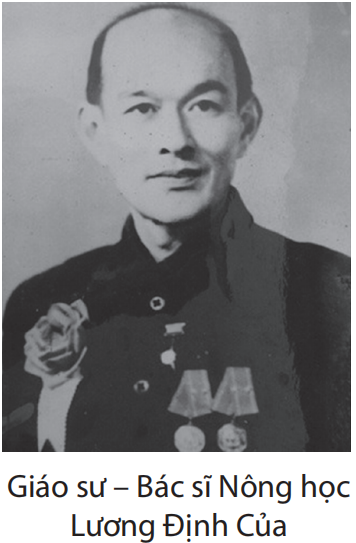 Em hãy đọc thông tin “GIÁO SƯ – BÁC SĨ NÔNG HỌC LƯƠNG ĐỊNH CỦA –  MỘT NHÀ KHOA HỌC, MỘT TRÍ THỨC TIÊU BIỂU TRONG THỜI ĐẠI HỒ CHÍ MINH” trong SGK tr. 17,18 và trả lời câu hỏi:
Em có suy nghĩ gì về cách làm việc của Giáo sư – Bác sĩ Nông học  Lương Định Của? 

Theo em, thế nào là cần cù, sáng tạo trong lao động?
Em có suy nghĩ gì về cách làm việc của Giáo sư – Bác sĩ Nông học  Lương Định Của? 
- Ông cần mẫn làm việc, cần cù, chăm chỉ, chịu khó, say mê nghiên cứu, tìm và phát hiện ra cách làm mới hiệu quả để đem lại kết quả cao hơn trong công việc. Ông là tấm gương lao động cần cù và sáng tạo.

Theo em, thế nào là cần cù, sáng tạo trong lao động?
-  Cần cù: Là chăm chỉ, chịu khó 1 cách thường xuyên trong công việc.
- Sáng tạo: Là say mê nghiên cứu, tìm tòi trong lao động.
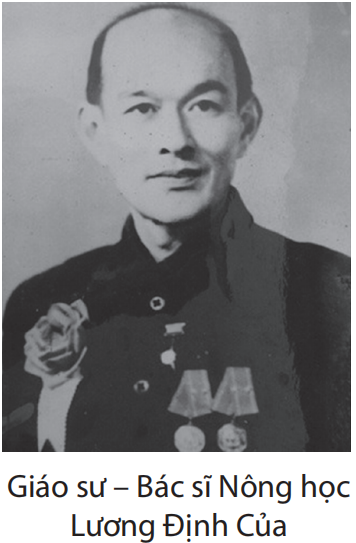 Nhiệm vụ 2: trang 18
Em hãy chỉ ra biểu hiện của lao động cần cù, sáng tạo của nhân vật trong thông tin?


*Em hãy cho biết ý nghĩa của sự cần cù, sáng tạo trong lao động?
Em hãy đọc thông tin về Tiến sĩ Nguyễn Thị Hiệp trong SGK tr. 18, 19 và thực hiện yêu cầu:
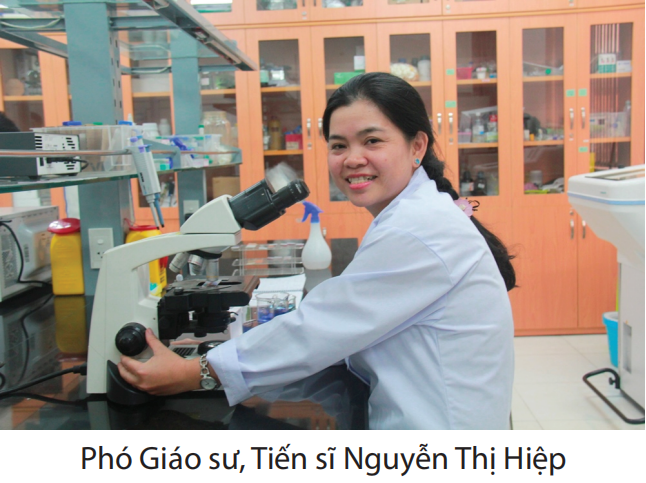 Nhiệm vụ 2: trang 18
Phó giáo sư- Tiến sĩ Nguyễn Thị Hiệp sinh năm 1981, tại Thành Phố Hồ Chí Minh.
Từ nhỏ cô đã chịu khó chăm chỉ, chịu khó học tập. Năm 2007, cô đến Hàn Quốc nhờ khoản học bổng toàn phần nghiên cứu sinh tiến sĩ ngành Khoa học Y khoa. Năm 2012, cô hoàn thành luận án tiến sĩ và
trở về nước tham gia nghiên cứu, giảng dạy. Phó Giáo sư-Tiến sĩ Nguyễn Thị Hiệp hiện là Trưởng Khoa Kỹ thuật Y sinh, Trường Đại học Quốc tế, Đại học Quốc gia Thành Phố Hồ Chí Minh.
Năm 2016, với đề tài nghiên cứu những phát hiện mới trên việc biến đổi bề mặt của loại vật liệu Titanium làm cải thiện độ bám dính mô nha trong ngành nha Khoa phục hồi, Tiến sĩ Nguyễn Thị Hiệp
đã giành giải thưởng nghiên cứu cấp quốc gia do L.Oreal tài trợ và được Hội đồng giải thưởng Khoa học L.Oreal-UNESCO đánh giá có năng lực cao, khả năng nghiên cứu tốt, tâm huyết với khoa học và có nhiều kinh nghiệm trong thiết kế vật liệu sinh học. Năm 2017, nữ Tiến sĩ xuất sắc đoạt giải Nhất- giải thưởng ASEAN-US về “giải pháp giảm áp lực lên các thành phố đô thị hóa nhanh-mảng sức khỏe cộng đồng”. Năm 2018 cô nhận giải thưởng tài năng trẻ toàn cầu do L.Oreal-UNESCO trao cho 15 nhà khoa học nữ đến từ 5 châu lục vì đã phát triền 1 loại gel nano thông minh có thể đẩy nhanh quá trình tái tạo mô da.
Công trình nghiên cứu này là nền tảng giúp cô đoạt giải Nhất-giải thưởng Sáng tạo TPHCM năm 2019. Đặc biệt năm 2019 cô được tạp chí Asian Scientist vinh danh lá 1 trong 100 nhà khoa học hàng đầu Châu Á nam9 2019 do có sự đóng góp nổi bật cho cộng đồng trong lĩnh vực kĩ thuật y sinh. Để đạt được những thành quả này, nữ Phó giáo sư, Tiến sĩ đã làm việc chăm chỉ, không ngừng nổ lực vượt qua nhiều khó khăn, thách thức để có thể kiên định theo đuổi con đường nghiên cứu khoa học.
(Theo Trường Đại học Quốc tế, Nguyễn Thị Hiệp, https://hcmiu.edu.vn,2019)
Nhiệm vụ 2: trang 18
Em hãy chỉ ra biểu hiện của lao động cần cù, sáng tạo của nhân vật trong thông tin?


*Em hãy cho biết ý nghĩa của sự cần cù, sáng tạo trong lao động?
Em hãy đọc thông tin về Tiến sĩ Nguyễn Thị Hiệp trong SGK tr. 18, 19 và thực hiện yêu cầu:
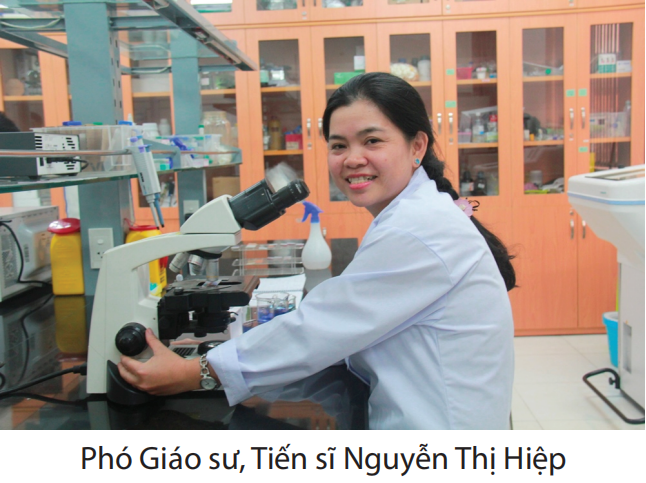 Nhiệm vụ 2
Em hãy chỉ ra biểu hiện của lao động cần cù, sáng tạo của Nguyễn Thị Hiệp? 
- Ngay từ khi còn nhỏ cô đã luôn chăm chỉ, chịu khó học tập, không ngừng nổ lực để vượt qua nhều khó khăn, gian khó, kiên định theo đuổi ước mơ.
Cần cù: chăm chỉ, chịu khó học tập, không ngừng nổ lực vượt qua nhiều khó khăn, thử thách và kiên định theo đuổi con đường nghiên cứu khoa học.
- Sáng tạo: Say mê nghiên cứu và đạt nhiều giải thưởng có giá trị cao.
Em hãy đọc thông tin về Tiến sĩ Nguyễn Thị Hiệp trong SGK tr. 18, 19 và thực hiện yêu cầu:
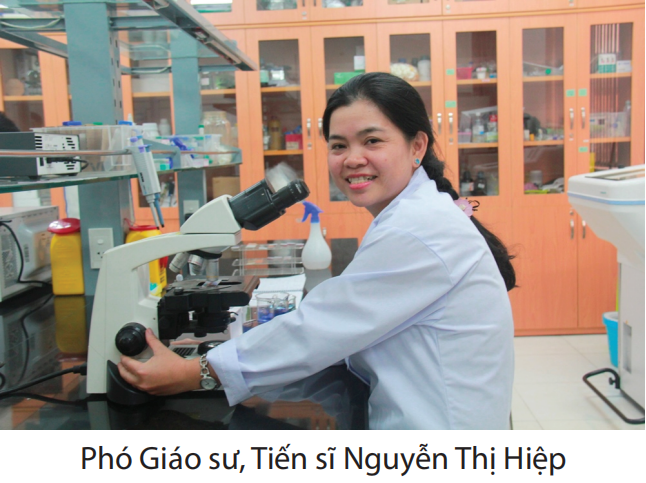 Nhiệm vụ 2
*Em hãy cho biết ý nghĩa của sự cần cù, sáng tạo trong lao động? 
- Là điều kiện giúp con người nâng cao vốn hiểu biết, rèn luyện các kỹ năng, tiết kiệm thời gian và đạt hiệu quả cao trong công việc, góp phần xây dựng quê hương đất nước và được mọi người yêu quý, tôn trọng.
Em hãy đọc thông tin về Tiến sĩ Nguyễn Thị Hiệp trong SGK tr. 18, 19 và thực hiện yêu cầu:
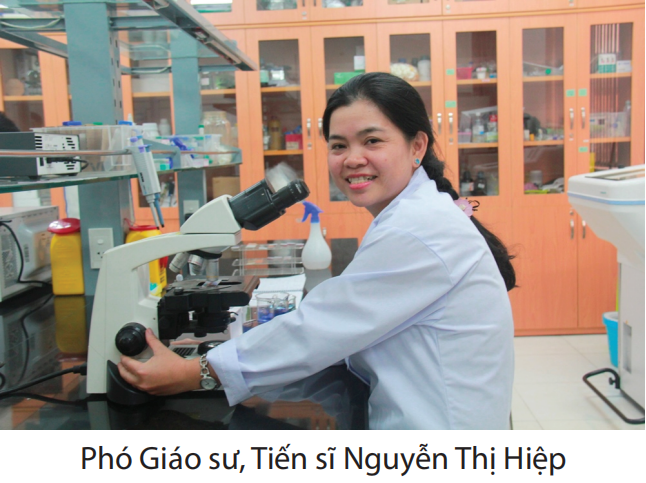 II. Nội dung bài học
– Theo em cần cù là gì ? Biểu hiện của cần cù? 

- Theo em sáng tạo là gì ? Biểu hiện của sáng tạo?
II. Nội dung bài học
1. Thế nào là cần cù? Biểu hiện của cần cù? 
Cần cù là chăm chỉ, chịu khó một cách thường xuyên trong công việc. 
Biểu hiện của  cần cù là làm việc thường xuyên, đều đặn, không ngừng nỗ lực vượt qua khó khăn,  thử thách.
II. Nội dung bài học
2. Thế nào là sáng tạo? Biểu hiện của sáng tạo?
- Sáng tạo là say mê nghiên cứu, tìm tòi trong lao động. Biểu hiện của sáng tạo là  luôn suy nghĩ, tìm và phát hiện ra cách làm mới hiệu quả để đem lại kết quả cao hơn trong công việc.
3. Em hãy đọc tình huống sau và trả lời câu hỏi trang 19
Trường hợp 1:  Bạn Ninh và bạn Hải là học sinh lớp 8, rất chăm chỉ, cần mẫn học tập. Ngoài giờ học,  cả hai bạn còn tham gia các hoạt động ngoại khoá và làm đồ thủ công mang bán.  Thu nhập có được từ những hoạt động trên, hai bạn đã gửi vào quỹ khuyến học của  trường để chia sẻ với các bạn học sinh có hoàn cảnh khó khăn.
Tình huống:
Em hãy đọc tình huống sau và trả lời câu hỏi
Bạn Ninh và bạn Hải là học sinh lớp 8, rất chăm chỉ, cần mẫn học tập. Ngoài giờ học,  cả hai bạn còn tham gia các hoạt động ngoại khoá và làm đồ thủ công mang bán.  Thu nhập có được từ những hoạt động trên, hai bạn đã gửi vào quỹ khuyến học của  trường để chia sẻ với các bạn học sinh có hoàn cảnh khó khăn.
– Em có nhận xét gì về việc làm của bạn Ninh và bạn Hải? Việc làm của hai  bạn mang lại ý nghĩa gì? 
- Em đã làm gì để thể hiện sự cần cù sáng tạo trong lao động?
– Em đã làm gì để thể hiện sự cần cù, sáng tạo trong học tập ?  



- Theo em cần cù và sáng tạo giúp chúng ta như thế nào trong cuộc sống ?
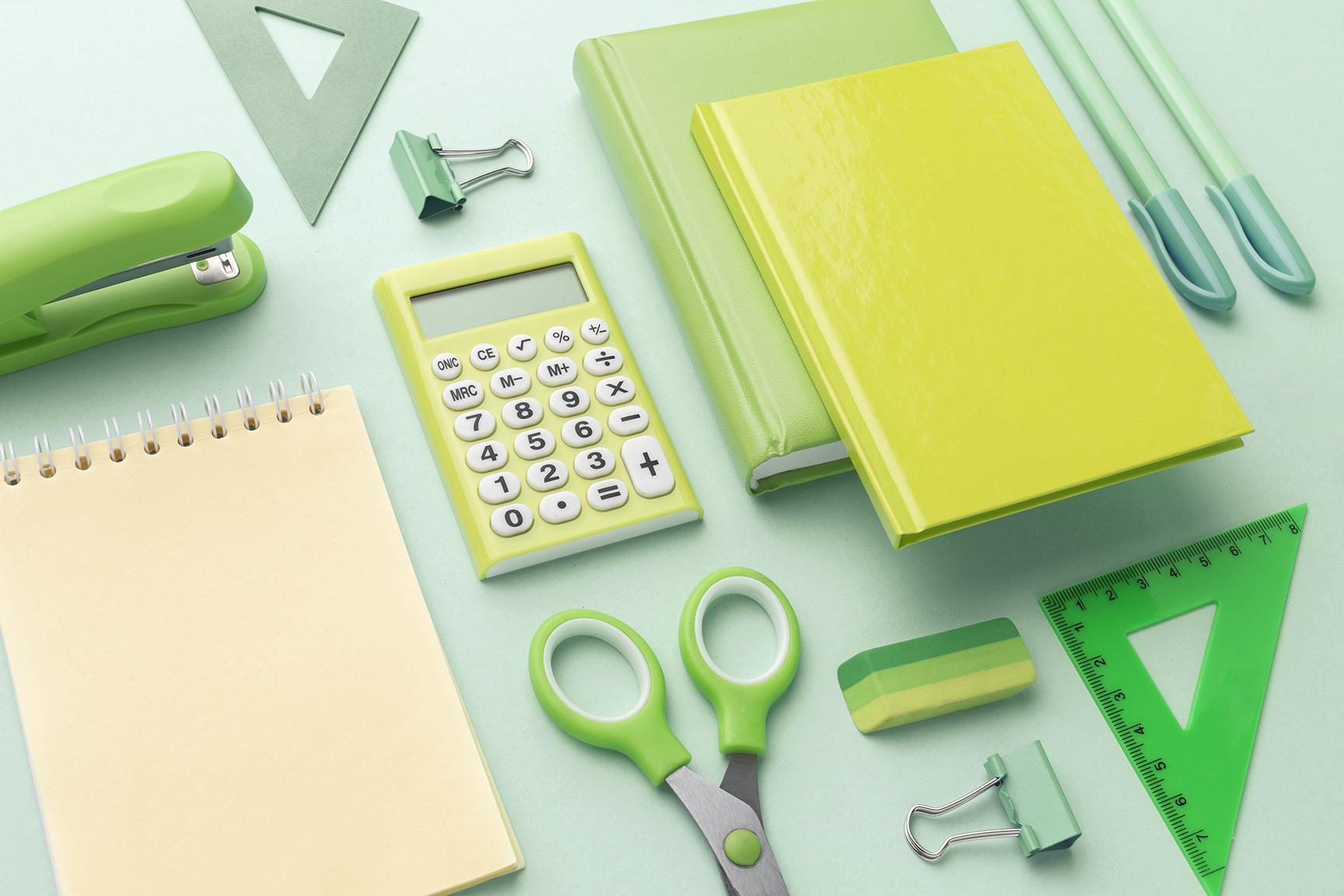 II. Nội dung bài học
3. Ý nghĩa:
Cần cù, sáng tạo là phẩm chất cần thiết, là điều kiện giúp con người nâng cao  vốn hiểu biết, rèn luyện các kĩ năng, tiết kiệm thời gian và đạt hiệu quả cao trong  công việc; góp phần xây dựng quê hương, đất nước và được mọi người yêu quý,  tôn trọng.
Cả lớp hát bài: 
- Con ong chăm chỉ
- Bài hát hỏng dám đâu.
VIDEO: Ve sầu và kiến-câu chuyện về tính chăm chỉ.
Rút ra bài học: Chúng ta phải chăm chỉ và sáng tạo trong học tập và làm việc sẽ giúp ta thành công trong cuộc sống.
.
DẶN DÒ:
Học bài
Chuẩn bị ở nhà phần tiếp theo của bài 3: Lao động cần cù và sáng tạo.
.
TIẾT 2:
BÀI 3: LAO ĐỘNG CẦN CÙ SÁNG TẠO.
Trường hợp 2
– Em nhận xét gì về thái độ của bạn K trong lao động? 
 
– Theo em, bạn K nên thay đổi như thế nào? Vì sao?
Phong trào đan nan tre để làm ra các sản phẩm phục vụ xuất khẩu phát triển  khá mạnh ở quê bạn K. Gần đây, bạn K cũng tập làm thử. Thế nhưng, cứ mỗi lần  đan nan tre, bàn tay của bạn K lại bị đau. Chỉ làm được vài phút, bạn K lại chán  nản và bỏ ngang công việc. Đã ba ngày trôi qua, bạn K vẫn chưa làm được một sản phẩm nào hoàn chỉnh.
KHÁM PHÁ: Trường hợp 2 TRANG 19 .
Phong trào đan nan tre để làm ra các sản phẩm phục vụ xuất khẩu phát triển  khá mạnh ở quê bạn K. Gần đây, bạn K cũng tập làm thử. Thế nhưng, cứ mỗi lần  đan nan tre, bàn tay của bạn K lại bị đau. Chỉ làm được vài phút, bạn K lại chán  nản và bỏ ngang công việc. Đã ba ngày trôi qua, bạn K vẫn chưa làm được một sản phẩm nào hoàn chỉnh.
Trường hợp 2
– Em nhận xét gì về thái độ của bạn K trong lao động? 
 
– Theo em, bạn K nên thay đổi như thế nào? Vì sao?
Phong trào đan nan tre để làm ra các sản phẩm phục vụ xuất khẩu phát triển  khá mạnh ở quê bạn K. Gần đây, bạn K cũng tập làm thử. Thế nhưng, cứ mỗi lần  đan nan tre, bàn tay của bạn K lại bị đau. Chỉ làm được vài phút, bạn K lại chán  nản và bỏ ngang công việc. Đã ba ngày trôi qua, bạn K vẫn chưa làm được một sản phẩm nào hoàn chỉnh.
Trường hợp 2
– Thái độ của bạn K trong lao động hay chán nản và bỏ ngang công việc, làm không đến nơi đến chốn. 
 
– Theo em, bạn K nên làm việc cần cù hơn, kiên trì đến cùng. Có như vậy mới đạt được hiệu quả trong công việc .
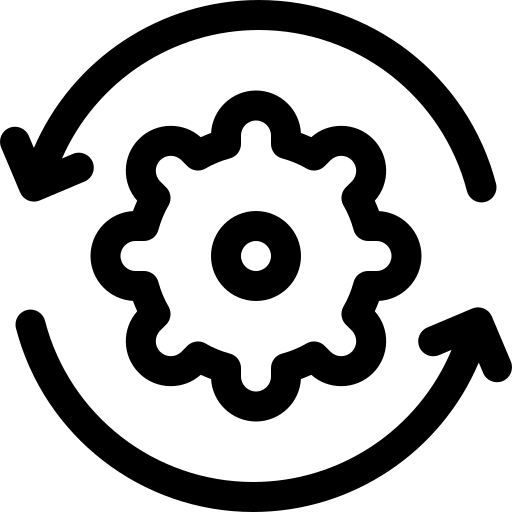 Hoạt động 3
LUYỆN TẬP
LUYỆN TẬP.
1. Có quan điểm cho rằng: 
“Cần cù, sáng tạo không phải do bẩm sinh mà là kết quả của sự rèn luyện”. 
Em hãy xây dựng và trình bày bài thuyết trình để thể hiện suy nghĩ của mình.
KKKBÀI THUYẾT TRÌNH:
- ĐỂ THÀNH CÔNG TRONG CUỘC SỐNG, MỖI NGƯỜI CẦN HÌNH THÀNH VÀ RÈN LUYỆN CHO MÌNH NHIỀU ĐỨC TÍNH TỐT ĐẸP. MỘT TRONG NHỮNG ĐỨC TÍNH CẦN CÓ LÀ TÍNH CẦN CÙ VÀ SÁNG TẠO TRONG HỌC TẬP VÀ TRONG LAO ĐỘNG. ĐẶC BIỆT LÀ VỚI LỨA TUỔI HỌC SINH, NHỮNG CON NGƯỜI TRẺ TUỔI ĐANG TỪNG NGÀY KIÊN TRÌ RÈN LUYỆN MÌNH TRÊN GHẾ NHÀ TRƯỜNG.
CẦN CÙ LÀ CHĂM CHỈ, CHUYÊN CẦN, CHỊU KHÓ TRONG CÔNG VIỆC. BIỂU HIỆN CỦA CẦN CÙ LÀ LÀM VIỆC THƯỜNG XUYÊN, ĐỀU ĐẶN, KHÔNG NGỪNG NỔ LỰC ĐỂ VƯỢT QUA KHÓ KHĂN, THỬ THÁCH.
SÁNG TẠO LÀ SAY MÊ NGHIÊN CỨU, TÌM TÒI TRONG LAO ĐỘNG. SỰ SÁNG TẠO ĐƯỢC THỂ HIỆN QUA NHỮNG HÀNH ĐỘNG NHƯ: LUÔN SUY NGHĨ, TÌM VÀ PHÁT HIỆN RA CÁCH LÀM MỚI HIỆU QUẢ.
KKKBÀI THUYẾT TRÌNH:
CẦN CÙ, SÁNG TẠO LÀ PHẨM CHẤT CẦN THIẾT, LÀ ĐIỀU KIỆN GIÚP CON NGƯỜI NÂNG CAO VỐN HIỂU BIẾT, RÈN LUYỆN CÁC KỸ NĂNG, TIẾT KIỆM THỜI GIAN VÀ ĐẠT HIỆU QUẢ CAO TRONG CÔNG VIỆC, GÓP PHẦN XÂY DỰNG QUÊ HƯƠNG ĐẤT NƯỚC. 
NGƯỜI CÓ TINH THẦN CẦN CÙ, SÁNG TẠO TRONG HỌC TẬP, TRONG LAO ĐỘNG…SẼ LUÔN ĐƯỢC MỌI NGƯỜI YÊU MẾN, KÍNH TRỌNG.
ĐỂ RÈN LUYỆN SỰ CẦN CÙ, SÁNG TẠO TRƯỚC HẾT CHÚNG TA PHẢI CÓ Ý THỨC TỰ RÈN LUYỆN BẢN THÂN TỐT ĐẸP THEO CHUẨN MỰC XÃ HỘI. TỪ Ý THỨC ĐI ĐẾN HÀNH ĐỘNG CỤ THỂ TRONG CÔNG VIỆC VÀ TRONG ĐỜI SỐNG HẰNG NGÀY.
TRONG HỌC TẬP PHẢI TUÂN THỦ NỘI QUI, KỈ LUẬT TRƯỜNG LỚP.
KKKBÀI THUYẾT TRÌNH:
ĐI HỌC CHUYÊN CẦN ĐẦY ĐỦ, KHÔNG TRỐN TIẾT HAY VIỆN LÍ DO ĐỂ NGHỈ HỌC. GẶP BÀI TOÁN KHÓ KHÔNG NẢN CHÍ MÀ PHẢI TÌM CÁCH THẤU HIỂU VÀ GIẢI QUYẾT CHO KÌ ĐƯỢC.
TRONG LAO ĐỘNG PHẢI BIẾT TÌM TÒI, SÁNG TẠO, MỖI NGÀY MỘT SUY NGHĨ MỚI SẼ LÀM CHO CUỘC SỐNG THÊM TƯƠI VUI, TINH THẦN VỮNG MẠNH. CHĂM CHỈ LÀM VIỆC NHÀ, KHÔNG NGẠI KHÓ KHĂN, TIẾT KIỆM…TÍCH CỰC GIÚP ĐỠ NGƯỜI KHÁC. TRONG VIỆC RÈN LUYỆN THÂN THỂ, LUÔN KIÊN TRÌ TẬP THỂ DỤC THỂ THAO. TÍCH CỰC CÙNG MỌI NGƯỜI GIỮ GÌN VỆ SINH, BẢO VỆ MÔI TRƯỜNG SỐNG LÀNH MẠNH, TIẾN BỘ…
KKKBÀI THUYẾT TRÌNH: 
CÁC BẠN THÂN MẾN, THÀNH TỰU KHÔNG PHẢI ĐƯỢC GẶT HÁI BẰNG TRÍ TUỆ HAY KHẢ NĂNG THIÊN BẨM, MÀ ĐƯỢC GẶT HÁI CHÍNH BẰNG LÒNG KIÊN TRÌ, SỰ CHĂM CHỈ VÀ SỰ SÁNG TẠO. DO ĐÓ CHÚNG TA HÃY RÈN LUYỆN ĐỨC TÍNH CHĂM CHỈ, SÁNG TẠO NGAY TỪ HÔM NAY, NGAY TỪ NHỮNG VIỆC LÀM NHỎ NHẤT.
CÁC BẠN
LUYỆN TẬP
B.
A.
2. Những việc làm thể hiện sự cần cù, sáng tạo và những việc làm nào không thể hiện sự cần cù, sáng tạo trong lao động. Vì sao?
Tuy đã giải được bài toán nhưng bạn M vẫn cố gắng suy nghĩ để tìm thêm các  cách giải khác hay hơn.
Bạn H luôn cố gắng, nỗ lực trong học tập và tích cực tham gia các câu lạc bộ  của trường.
D.

Mỗi tuần, bạn T cùng nhóm bạn trong Câu lạc bộ Cây cọ nhí vẽ những bức tranh  về bảo vệ môi trường, an toàn giao thông bằng bút sáp tái sử dụng.
C.Trong hoạt động thảo luận nhóm, bạn P rất ít khi thực hiện các nhiệm vụ được giao và hay ỷ lại bạn bè.
LUYỆN TẬP
B.
A.
2. Những việc làm thể hiện sự cần cù, sáng tạo trong lao động. Vì trong quá trình học tập các bạn H,T,M đã nổ lực chăm chỉ để vượt qua khó khăn, luôn tìm tòi sáng tạo, phát hiện ra những cách làm mới để đem lại kết quả và chất lượng tốt hơn.
Tuy đã giải được bài toán nhưng bạn M vẫn cố gắng suy nghĩ để tìm thêm các  cách giải khác hay hơn.
Bạn H luôn cố gắng, nỗ lực trong học tập và tích cực tham gia các câu lạc bộ  của trường.
D.

Mỗi tuần, bạn T cùng nhóm bạn trong Câu lạc bộ Cây cọ nhí vẽ những bức tranh  về bảo vệ môi trường, an toàn giao thông bằng bút sáp tái sử dụng.
Luyện tập 3
3. Em hãy đọc tình huống sau và trả lời câu hỏi.
Bạn V là học sinh lớp 8A và khá năng nổ trong học tập. Dù học trực tiếp hay  trực tuyến, bạn V vẫn tham gia đầy đủ, nghiêm túc. Trong thời gian học trực tuyến,  bạn V đã tự tìm hiểu các phần mềm ứng dụng để nâng cao hiệu quả học tập và  chia sẻ với các bạn. Trong khi đó, bạn M là bạn học cùng lớp với bạn V, lại thường  xuyên chơi điện tử trong các giờ học trực tuyến. Khi bạn V góp ý thì bạn M cho  rằng: “Mình thấy bạn tốn thời gian tìm hiểu vô ích. Không cần thiết phải áp dụng các phần mềm thì vẫn học được mà. Học trực tuyến có ai kiểm tra kĩ đâu mà lo”.
- Em có đồng ý với đánh giá của bạn M về bạn V không? Vì sao?
- Em có lời khuyên gì với những bạn chưa có thói quen cần cù, sáng tạo trong lao động?
Luyện tập 3
3. Em hãy đọc tình huống sau và trả lời câu hỏi.
Em không đồng tình với đánh giá của Bạn M về bạn V vì:
Những việc làm của bạn V cho thấy bạn V đã có thái độ tích cực, luôn chăm chỉ, cần cù và sáng tạo trong học tập. Thái độ học tập đúng đắn ấy đã giúp bạn V đạt được kết quả cao, được thầy cô và bạn bè quý mến, đồng thời cũng giúp đỡ được nhiều bạn học sinh khác. Vì vậy, chúng ta nên cỗ vũ, khuyến khích và học tập theo bạn V.
Những hành động và lời đánh giá của bạn M cho thấy, bạn M còn lười biếng, chưa chăm chỉ và nổ lực, sáng tạo trong học tập.
Luyện tập 3
3. Em hãy đọc tình huống sau và trả lời câu hỏi.
Lời khuyên dành cho những bạn chưa có thói quen cần cù, sáng tạo vì:
Cần cù và sáng tạo trong học tập, lao động là những đức tính tốt đẹp mà mỗi người cần phải có và rèn luyện trong cuộc sống hằng ngày.
Cần cù và sáng tạo trong học tập và lao động sẽ giúp chúng ta đạt được nhiều thành công trong cuộc sống và nhận được sự yêu mến và quý trọng của mọi người.
Cần cù và sáng tạo không phải là khả năng thiên bẩm. Đó là kết quả của sự rèn luyện. Do đó chúng ta hãy rèn luyện những đức tính này ngay từ hôm nay, ngay những việc làm nhỏ nhất.
LUYỆN TẬP 4
Em hãy kể tên những việc làm cụ thể để thể hiện sự cần cù, sáng tạo của bản thân trong học tập và cuộc sống?
4. Những việc làm cụ thể để thể hiện sự cần cù, sáng tạo của bản thân trong học tập và cuộc sống:
Thường xuyên giúp đỡ bố mẹ công việc nhà như quét nhà, rửa chén… 
Hoàn thành bài tập về nhà.
Tìm ra phương pháp học tập mới mang lại hiệu quả.
Tận dụng đồ dùng để tái chế sử dụng lại…
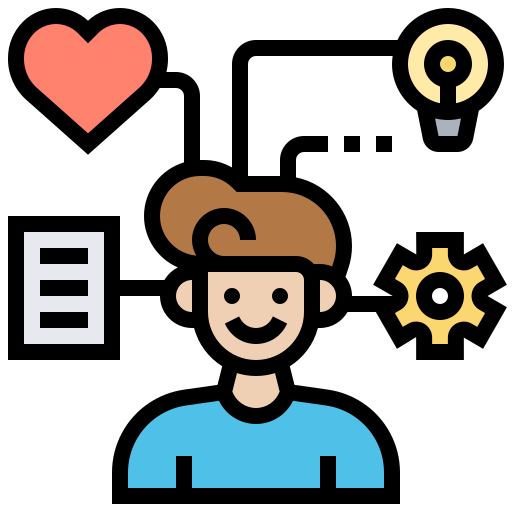 Hoạt động 4
VẬN DỤNG
VẬN DỤNG 1
Em hãy cùng nhóm bạn thực hiện một sản phẩm (viết lời cho đoạn nhạc,  sáng tác bài thơ, vè, điệu lí,...) có nội dung là những kiến thức cần ghi nhớ của  một bài học trong môn học thuộc chương trình lớp 8. Sau đó, chia sẻ với các bạn  để cùng nhau áp dụng.
VẬN DỤNG 2
Em hãy sưu tầm câu chuyện về tấm gương cần cù, sáng tạo trong lao động.  Từ đó, xây dựng kế hoạch rèn luyện cho bản thân.
NIU-TƠN (NEWTON, 1642-1727)
LÀ NHÀ VẬT LÝ, THIÊN VĂN HỌC, TOÁN HỌC THIÊN TÀI, ĐƯỢC MỆNH DANH LÀ NHÀ KHOA HỌC VĨ ĐẠI VÀ CÓ TẦM ẢNH HƯỞNG RẤT LỚN TRONG LỊCH SỬ.
SUỐT CUỘC ĐỜI CỦA MÌNH, ÔNG ĐÃ KHÔNG NGỪNG TÌM TÒI, LAO ĐỘNG SÁNG TẠO VÀ ĐÓNG GÓP CHO KHOA HỌC, PHỤC VỤ CHO SỰ TIẾN BỘ CỦA XÃ HỘI VỚI NHỮNG PHÁT MINH KIỆT SUẤT NHƯ: ĐỊNH LUẬT VẠN VẬT HẤP DẪN, BA ĐỊNH LUẬT VỀ CHUYỂN ĐỘNG, PHÉP TÍNH VI PHÂN, TÍCH PHÂN, KÍNH VIỄN VỌNG PHẢN XẠ, ĐỒNG HỒ MẶT TRỜI.
VỐN LÀ NGƯỜI SAY MÊ NGHIÊN CỨU KHOA HỌC, THƯỜNG NGÀY ÔNG THƯỜNG GIAM MÌNH TRONG PHÒNG LÀM VIỆC VÀ ĐỌC SÁCH, LAY HOAY ĐỤC ĐẼO VÀ CHẾ TẠO NHIỀU THỨ: CÓ LẦN ĐẾN NHÀ DƯỢC SĨ CỜ-LÁC, ÔNG XIN ĐƯỢC MỘT CHIẾC HỘP XINH XẮN, VỀ NHÀ, ÔNG CẶM CỤI ĐẾN QUÊN ĂN, QUÊN NGỦ ĐỂ TẠO RA ĐƯỢC MỘT CHIẾC ĐỒNG HỒ NƯỚC.
NIU-TƠN (NEWTON, 1642-1727)
LÀ NGƯỜI YÊU THÍCH TOÁN HỌC, NIU-TƠN ĐÃ BỎ RA HAI MƯƠI NĂM LAO ĐỘNG, CẬT LỰC ĐỂ HOÀN THÀNH CUỐN “CÁC NGUYÊN LÍ TOÁN HỌC CỦA TRIẾT HỌC TỰ NHIÊN”. CÓ THỂ NÓI MỖI CÂU CHỮ, MỖI TRANG SÁCH ĐỀU LÀ MỘT PHẦN TRÁI TIM, KHỐI ÓC CỦA ÔNG
DẶN DÒ:
- HỌC BÀI 1,2,3.
- TUẦN SAU KIỂM TRA GIỮA KÌ